What’s Decidable forAsynchronous Programs?
Rupak Majumdar
Max Planck Institute for Software Systems

Joint work with Pierre Ganty,
Michael Emmi, Fernando Rosa-Velardo
Sequential Imperative Programs
Input
Program = 
Instruction
Sequence
Executed
sequentially
Output
Analysis for Safety and liveness is well-studied:

Safety:    (Interprocedural) dataflow analysis based on 
               abstract interpretation
Liveness: Termination analysis based on well-foundedness
Concurrent Programs
Requests
Responses
Program interacts with a
Concurrent environment
Why?  Latency hiding

Where?
Operating Systems
Web Servers
Everywhere…
Two Styles:
Multithreaded programs maintain parallel threads of execution

Asynchronous (event-driven) programs          co-operatively schedule  tasks
Asynchronous Programs
Requests
Responses
Requests buffered and
executed asynchronously
Languages and Libraries:
LibAsync, LibEvent, …
Go, Rust, …
Javascript/AJAX
Android/iOS
Programming Model:
Distributed Systems
Web Servers
Embedded Systems
Mobile platforms
Asynchronous Program Analysis
This Talk: Decidability landscape of safety and (sometimes) liveness for expressive classes of asynchronous programming models
			
			[JhalaM07,GantyM.2012,EmmiGantyM.Rosa-Velardo15]

Decidability is nontrivial: Not finite state or context free: 
potentially unbounded stacks, 
potentially unbounded request buffers, events

Decidability is useful: basis for static analysis
Often used in correctness critical settings
The style breaks up control flow, making it difficult to reason about code
main(){ 
 ...
 async h1();
 ...
}
h1(){ 
 if(b == 0){
   async h1();
   
   async h2();
   
   return;
 }

}
h2(){ 
 ...
 b = 1;
 ...
 return;
}
Simple Asynchronous Programs
global bit b = 0;
main ends in dispatch location
Calls asynchronously posted functions

Async calls stored in task buffer

Scheduler picks a pending task and runs it to completion
main(){ 
 ...
 async h1();
 ...
}
h1(){ 
 if(b == 0){
   async h1();
   
   async h2();
   
   return;
 }

}
h2(){ 
 ...
 b = 1;
 ...
 return;
}
Asynchronous Program Execution
global bit b = 0;
Execution starts in main
Task buffer empty
PC
h1
Pending Calls
State: b = 0
main(){ 
 ...
 async h1();
 ...
}
h1(){ 
 if(b == 0){
   async h1();
   
   async h2();
   
   return;
 }

}
h2(){ 
 ...
 b = 1;
 ...
 return;
}
Asynchronous Program Execution
global bit b = 0;
Execution enters dispatch loop
Picks pending call and executes it
Returns to dispatch loop on return
PC
PC
Pending Calls
h1
h1
h2
State: b = 0
main(){ 
 ...
 async h1();
 ...
}
h1(){ 
 if(b == 0){
   async h1();
   
   async h2();
   
   return;
 }

}
h2(){ 
 ...
 b = 1;
 ...
 return;
}
Asynchronous Program Execution
global bit b = 0;
Pick another pending call
PC
PC
Pending Calls
h1
h2
h1
h2
State: b = 0
main(){ 
 ...
 async h1();
 ...
}
h1(){ 
 if(b == 0){
   async h1();
   
   async h2();
   
   return;
 }

}
h2(){ 
 ...
 b = 1;
 ...
 return;
}
Asynchronous Program Execution
global bit b = 0;
Pick some pending task
PC
Pending Calls
h2
h1
h2
PC
State: b = 0
State: b = 1
main(){ 
 ...
 async h1();
 ...
}
h1(){ 
 if(b == 0){
   async h1();
   
   async h2();
   
   return;
 }

}
h2(){ 
 ...
 b = 1;
 ...
 return;
}
Asynchronous Program Execution
global bit b = 0;
Pick some pending task
PC
PC
Pending Calls
h2
h1
State: b = 1
main(){ 
 ...
 async h1();
 ...
}
h1(){ 
 if(b == 0){
   async h1();
   
   async h2();
   
   return;
 }

}
h2(){ 
 ...
 b = 1;
 ...
 return;
}
Asynchronous Program Execution
global bit b = 0;
And the program terminates
PC
Pending Calls
h2
PC
State: b = 1
main(){ 
 ...
 async h1();
 ...
}
h1(){ 
 if(b == 0){
   async h1();
   
   async h2();
   
   return;
 }

}
h2(){ 
 ...
 b = 1;
 ...
 return;
}
Properties: Safety
global bit b = 0;
Given a Boolean asynchronous program 
and a control location in a handler 

Is there an execution which reaches the control location?


We do not care about the task buffer
-  Handlers cannot take decisions based on the contents of the task buffer
main(){ 
 ...
 async h1();
 ...
}
h1(){ 
 if(b == 0){
   async h1();
   
   async h2();
   
   return;
 }

}
h2(){ 
 ...
 b = 1;
 ...
 return;
}
Properties: Termination
global bit b = 0;
Given a Boolean asynchronous program,
Does it terminate?


main does not terminate on all runs
What if h1 is chosen over h2 forever?
main(){ 
 ...
 async h1();
 ...
}
h1(){ 
 if(b == 0){
   async h1();
   
   async h2();
   
   return;
 }

}
h2(){ 
 ...
 b = 1;
 ...
 return;
}
Fairness
global bit b = 0;
An infinite execution is fair if
For every handler h that is pending
The scheduler eventually picks and runs an instance of h


So: the run choosing h1 over h2 always is not fair

Will focus on fair runs
Captures the intuition that scheduling is fair
Fair Termination
Given:
A simple asynchronous program with Boolean variables

Check:
There is no fair infinite run

Two checks:
Each called handler terminates
There is no infinite fair execution of handlers
LTL model checking
for pushdown systems
[Walukiewicz,
BouajjaniEsparzaMaler,
Steffen]
main(){ 
 ...
 async h1();
 ...
}
h1(){ 
 if(b == 0){
   async h1();
   
   async h2();
   
   return;
 }

}
h2(){ 
 ...
 b = 1;
 ...
 return;
}
First Attempt
global bit b = 0;
Reduce to sequential analysis

Add a counter for each handler (tracks number of pending instances)

An async call increments counter

Dispatch loop chooses a non-zero counter, decrements it and runs corresponding handler
main(){ 
 ...
 ch1++;
 
 while(ch1>0||ch2>0){
   pick h s.t. ch > 0
   ch--;
   h();
 }
}
h1(){ 
 if(b == 0){
   ch1++;
   ch2++; 
   return;
 }
}
h2(){ 
 ...
 b = 1;
 ...
 return;
}
First Attempt
global bit b = 0;
       ch1=0,ch2=0;
Reduce to sequential analysis

Add a counter for each handler (tracks number of pending instances)
An async call increments counter
Dispatch loop chooses a non-zero counter, decrements it and runs corresponding handler

Sound, but decidability not obvious
In general, analyses undecidable for sequential programs with counters
Petri Nets
Can convert an asynchronous program into a Petri net in polynomial time s.t. every execution of the async program is equivalent to an execution of the PN

In particular:
The asynchronous program is safe iff the Petri net is coverable
The asynchronous program fairly terminates iff the Petri net has no fair infinite runs
General Scheme for the PN
Task buffer: One place for each handler
…
Posts add a token to the place for the handler

Dispatch takes a token from the scheduler and one from the buffer (nondet)

Task completion puts token back on scheduler
Scheduler
Places
for
global
state
Petri net representation for 
the CFG of each handler
Removing the Stack
Observation: Just the number of async calls matter, not the order in which they are made

Parikh’s Lemma: For every context free language L, there is a regular language L’ such that:
For every w in L, there is a permutation of w in L’ and conversely

So: can replace a recursive handler with a non-recursive one while maintaining the summary
Polynomial Time Conversion
Do not explicitly compute the Parikh image (that FSA can be exponentially bigger)

Instead, go from the CFG for a handler to a Petri net:
Places: Terminals + Non-terminals
Transitions: A -> BC takes a token from A and puts a token each in B and C
Example: CFG  PN
Problem: How do you know the grammar has a full derivation?
There are no tokens in the variable places

Theorem [EsparzaKieferLuttenberger,
EsparzaGantyKieferLuttenberger] 
For a CFG with n nonterminals, the 2n-index language has the same Parikh image

So give a budget to the PN
S
A
a
b
main(){ 
 ...
 async h1();
 ...
}
h1(){ 
 
 if(b == 0){
   async h1();
   
   async h2();
   
   return;
 }

}
h2(){ 
 ...
 b = 1;
 ...
 return;
}
Petrification
global bit b = 0;
pending
h1
pending
h2
dispatch
set
b:=1
b=0
b!=0
Code 
for h1
Tokens:
Control flow in each handler
Pending handler calls
Safety Verification
Theorem: Safety verification EXPSPACE-complete

Simple async program  Petri net  Coverability
Poly time
Fair Termination
Theorem: Fair termination for simple async programs is decidable and equivalent to PN reachability

Program  PN  Yen’s logic to encode fair termination

No implementation yet 
An Aside on Implementation
Two approaches to verification:
Abstract the program, use generic PN coverability tool 
	bfc, mist, iic [KaiserKroeningWahl,Ganty,KloosM.NiksicPiskac]

2. Directly perform analysis on the program [JhalaM.07], using counter abstractions and expand-enlarge-check [GeeraertsRaskinvanBegin]

Some initial progress, but no “stable” source-level tools

Also, tools for bug finding [EmmiLalQadeer,MaiyaKanadeM.]
A Related Result
Theorem: [BozzelliGanty] Backward iteration terminates in doubly exponential many iterations on PN
 
[M.Wang14] EEC terminates in at most doubly exponential many iterations
	- With space efficient implementations of reachability, EEC is in EXPSPACE
“Real” Asynchronous Programs
Cancel tasks

Dynamically create task buffers

Associate events with tasks, wait and synchronize on events

Dynamically create events
Real Asynchronous Programming
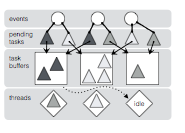 Programmers
 create events 
dynamically
Tasks wait in 
task buffers and 
are activated
by events
One or more
 threads execute
tasks from 
buffers
(often, threads
 are associated 
with a buffer)
main(){ 
 
 e = new event
 async p1 {}  buf;
 async p2 {e} buf;
}
p1(){ 
 b = 1;
 sync e

}
p2(){ 
 
 assert (b==1);
 
}
Example
global bit b = 0;
       event e;
Canceling tasks
cancel h
	remove all pending occurrences of h

Safety remains decidable

Go to PN + reset

Liveness is undecidable
Dynamic Buffers
buf = new buffer
…
post handler buffer

Safety remains decidable:
	- hierarchical PN: “Buffer” tokens carry their own multiset of pending handlers
	- depth bounded pi-calculus [Meyer] 
   - direct wqo construction
Events
Problem: Tasks can pend on several events, and they are released by the first event that occurs
There can be unbounded chains created by tasks waiting on event sets

Do not see how to encode in depth bounded pi-calculus
Petri Data Nets
Tokens carry data from dense linearly ordered domain

Places, transitions as for PN
Transition of arity n has a precondition sequence of length n and a postcondition sequence of length n:
 how many tokens of the ith identity are consumed, how many are produced
Example
a
x
c
x<y<z
z
b
Modeling Pending Events I
Tokens carry one identity, but tasks can wait on multiple events

Attempt 1: Guess which token will fire the task at task creation

Does not work – what if event 1 always happens before event 2?
Add spurious behaviors
Modeling Pending Events II
Use the linear ordering!

Guess the order in which events will fire at event creation time

At task creation time, select the minimal event it pends on
Plus some bookkeeping to ensure ordering of events is maintained

Details are complicated 
Safety Verification
Theorem: [EmmiGantyM.Rosa-Velardo] Safety verification decidable (but Ackermann hard)

Async program  Petri data net  Coverability
[LazicNewcombOuaknineRoscoeWorrell]
Poly time
Summary
Asynchronous programs are a common programming idiom
High performance
Complicated code
Good static analysis tools can help
We now have the theoretical foundations
Decidable safety, decidable liveness under abstraction
But still some ways from scalable tools
In particular, tools that work on source code
Questions?
http://www.mpi-sws.org/~rupak/